惊叹号
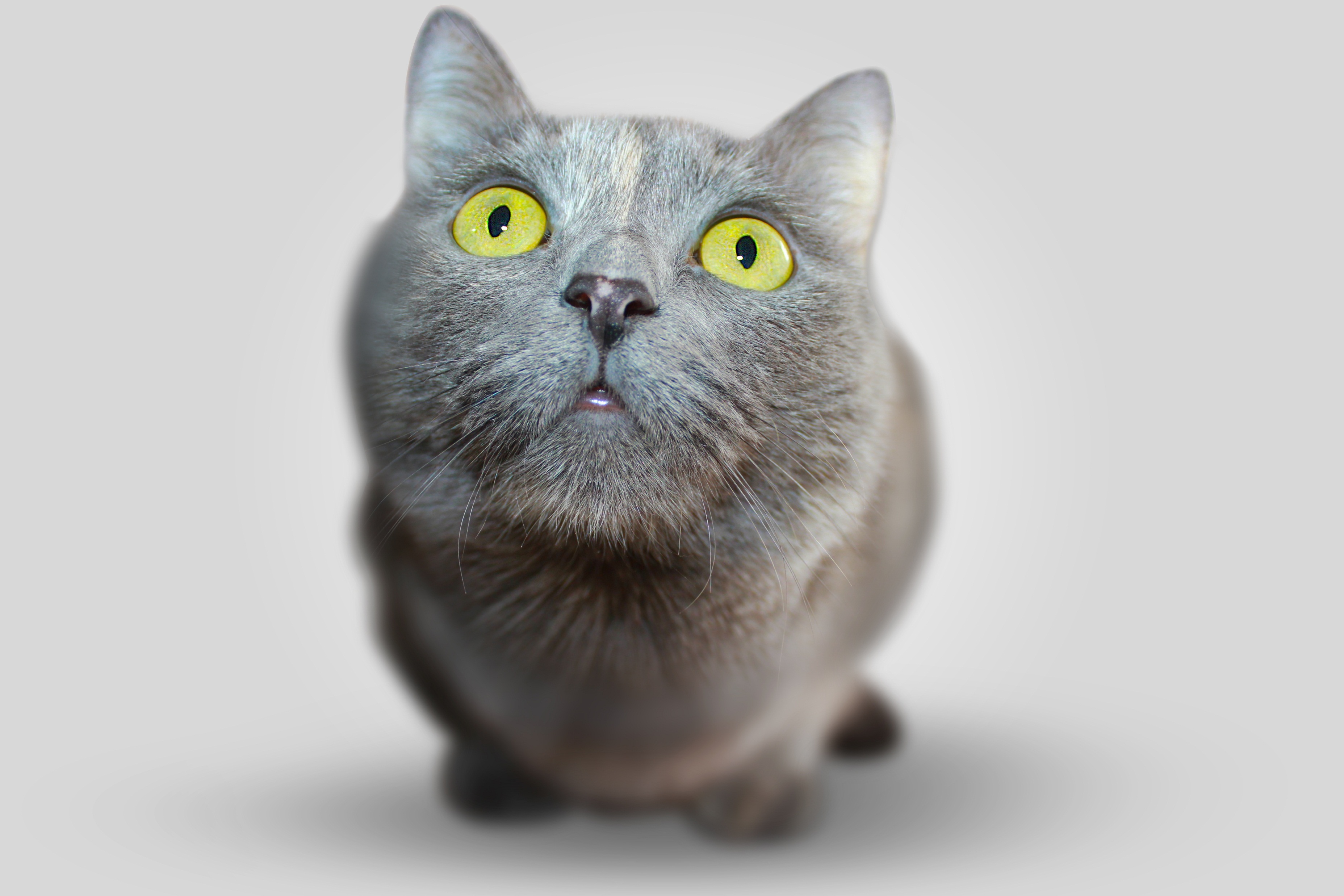 教育类讲课模板
讲课人：情缘素材
2017年10月15日
请在此输入学校名称
[Speaker Notes: 更多模板请关注：https://haosc.taobao.com]
目录
CONTENTS
01
教学分析
P10
02
教学设计
P18
03
教学过程
P28
04
教学反思
P35
1
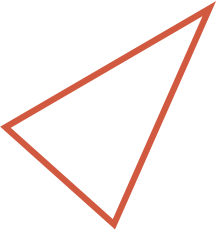 教学分析
单击此处添加您的内容。建议您在展示时采用微软雅黑字体。
单击此处添加您的内容。建议您在展示时采用微软雅黑字体。
1
4
请单击此处添加标题
单击此处添加您的内容。建议您在展示时采用微软雅黑字体。
单击此处添加您的内容。建议您在展示时采用微软雅黑字体。
2
5
单击此处添加您的内容。建议您在展示时采用微软雅黑字体。
单击此处添加您的内容。建议您在展示时采用微软雅黑字体
3
6
单击添加您的标题
1
单击此处添加您的内容。建议您在展示时采用微软雅黑字体。本模板所有图形线条及相应素材均可自由编辑、改色、替换。单击此处添加您的内容。建议您在展示时采用微软雅黑字体。
单击添加您的标题
2
单击此处添加您的内容。建议您在展示时采用微软雅黑字体。本模板所有图形线条及相应素材均可自由编辑、改色、替换。单击此处添加您的内容。建议您在展示时采用微软雅黑字体。
请单击此处添加标题
单击添加您的标题
3
单击此处添加您的内容。建议您在展示时采用微软雅黑字体。本模板所有图形线条及相应素材均可自由编辑、改色、替换。单击此处添加您的内容。建议您在展示时采用微软雅黑字体。
单击添加您的标题
4
单击此处添加您的内容。建议您在展示时采用微软雅黑字体。本模板所有图形线条及相应素材均可自由编辑、改色、替换。单击此处添加您的内容。建议您在展示时采用微软雅黑字体。
1
2
3
4
单击此处添加您的内容
单击此处添加您的内容
单击此处添加您的内容
单击此处添加您的内容
请单击此处添加标题
65%
55%
45%
90%
100%
90%
80%
70%
90%
请单击此处添加标题
单击此处添加您的内容。
单击此处添加您的内容。
单击此处添加您的内容。
单击此处添加您的内容。
单击此处添加您的内容。
单击此处添加您的内容。
添加您的内容
请单击此处添加标题
添加您的内容
65%
55%
45%
添加您的内容
添加您的标题
添加您的标题
请单击此处添加标题
添加您的标题
添加您的标题
单击此处添加您的内容。建议您在展示时采用微软雅黑字体。
单击此处添加您的内容。建议您在展示时采用微软雅黑字体。
请单击此处添加标题
单击此处添加您的内容。建议您在展示时采用微软雅黑字体。
单击此处添加您的内容。建议您在展示时采用微软雅黑字体。
单击此处添加您的内容。建议您在展示时采用微软雅黑字体。
单击此处添加您的内容。建议您在展示时采用微软雅黑字体。
1
2
单击此处添加您的内容。建议您在展示时采用微软雅黑字体。
请单击此处添加标题
单击此处添加您的内容。建议您在展示时采用微软雅黑字体。
3
单击此处添加您的内容。建议您在展示时采用微软雅黑字体。
4
单击此处添加您的内容。建议您在展示时采用微软雅黑字体。
5
单击此处添加您的内容。建议您在展示时采用微软雅黑字体。
6
请单击此处添加标题
1
2
3
4
5
单击此处添加您的内容。建议您在展示时采用微软雅黑字体。
单击此处添加您的内容。建议您在展示时采用微软雅黑字体。
单击此处添加您的内容。建议您在展示时采用微软雅黑字体。
单击此处添加您的内容。建议您在展示时采用微软雅黑字体。
单击此处添加您的内容。建议您在展示时采用微软雅黑字体。
单击此处添加您的内容。建议您在展示时采用微软雅黑字体。本模板所有图形线条及相应素材均可自由编辑、改色、替换。
单击此处添加您的内容。建议您在展示时采用微软雅黑字体。本模板所有图形线条及相应素材均可自由编辑、改色、替换。
90
443
您的内容
您的内容
请单击此处添加标题
单击此处添加您的内容
单击此处添加您的内容。建议您在展示时采用微软雅黑字体。本模板所有图形线条及相应素材均可自由编辑、改色、替换。
单击此处添加您的内容。建议您在展示时采用微软雅黑字体。本模板所有图形线条及相应素材均可自由编辑、改色、替换。
276
786
您的内容
您的内容
2
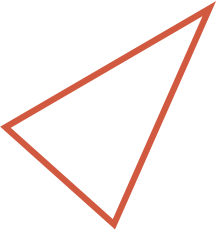 教学设计
单击此处添加您的内容。建议您在展示时采用微软雅黑字体。
单击此处添加您的内容。建议您在展示时采用微软雅黑字体。
1
4
请单击此处添加标题
单击此处添加您的内容。建议您在展示时采用微软雅黑字体。
单击此处添加您的内容。建议您在展示时采用微软雅黑字体。
2
5
单击此处添加您的内容。建议您在展示时采用微软雅黑字体。
单击此处添加您的内容。建议您在展示时采用微软雅黑字体。
3
6
点击此处添加您的内容
点击此处添加您的内容
请单击此处添加标题
点击此处添加您的内容
点击此处添加您的内容
80%
01
单击此处添加您的内容。建议您在展示时采用微软雅黑字体。
70%
02
单击此处添加您的内容。建议您在展示时采用微软雅黑字体。
60%
请单击此处添加标题
03
40%
04
单击此处添加您的内容。建议您在展示时采用微软雅黑字体。
单击此处添加您的内容。建议您在展示时采用微软雅黑字体。
01
03
04
02
您的内容
您的内容
您的内容
您的内容
单击此处添加您的内容。建议您在展示时采用微软雅黑字体。
单击此处添加您的内容。建议您在展示时采用微软雅黑字体。
单击此处添加您的内容。建议您在展示时采用微软雅黑字体。
单击此处添加您的内容。建议您在展示时采用微软雅黑字体。
请单击此处添加标题
3
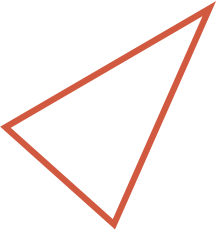 教学过程
您的内容
您的内容
您的内容
您的内容
单击此处添加您的内容。建议您在展示时采用微软雅黑字体。
单击此处添加您的内容。建议您在展示时采用微软雅黑字体。
单击此处添加您的内容。建议您在展示时采用微软雅黑字体。
单击此处添加您的内容。建议您在展示时采用微软雅黑字体。
请单击此处添加标题
30%
52%
60%
72%
请单击此处添加标题
单击此处添加您的内容。建议您在展示时采用微软雅黑字体。本模板所有图形线条及相应素材均可自由编辑、改色、替换。
单击此处添加您的内容。建议您在展示时采用微软雅黑字体。本模板所有图形线条及相应素材均可自由编辑、改色、替换。
单击此处添加您的内容。建议您在展示时采用微软雅黑字体。本模板所有图形线条及相应素材均可自由编辑、改色、替换。
单击此处添加您的内容。建议您在展示时采用微软雅黑字体。本模板所有图形线条及相应素材均可自由编辑、改色、替换。
01
04
单击此处添加您的内容。
单击此处添加您的内容。
02
05
单击此处添加您的内容。
单击此处添加您的内容。
请单击此处添加标题
03
06
单击此处添加您的内容。
单击此处添加您的内容。
4
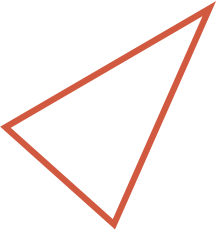 教学反思
单击此处添加您的内容。建议您在展示时采用微软雅黑字体。
单击此处添加您的内容。建议您在展示时采用微软雅黑字体。
请单击此处添加标题
单击此处添加您的内容。建议您在展示时采用微软雅黑字体。
单击此处添加您的内容。建议您在展示时采用微软雅黑字体。
单击此处添加您的内容。建议您在展示时采用微软雅黑字体。
单击此处添加您的内容。建议您在展示时采用微软雅黑字体。
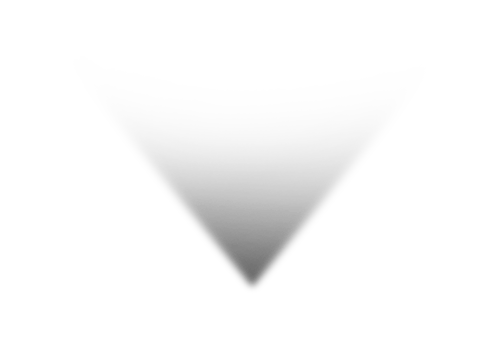 您的标题
单击此处添加您的内容。建议您在展示时采用微软雅黑字体。本模板所有图形线条及相应素材均可自由编辑、改色、替换。更多作品请在稻壳儿搜索：Alan。单击此处添加您的内容。建议您在展示时采用微软雅黑字体。本模板所有图形线条及相应素材均可自由编辑、改色、替换。更多作品请在稻壳儿搜索：Alan。
请单击此处添加标题
您的标题
您的标题
您的标题
您的标题
您的标题
65 %
45 %
请单击此处添加标题
85 %
60 %
65 %
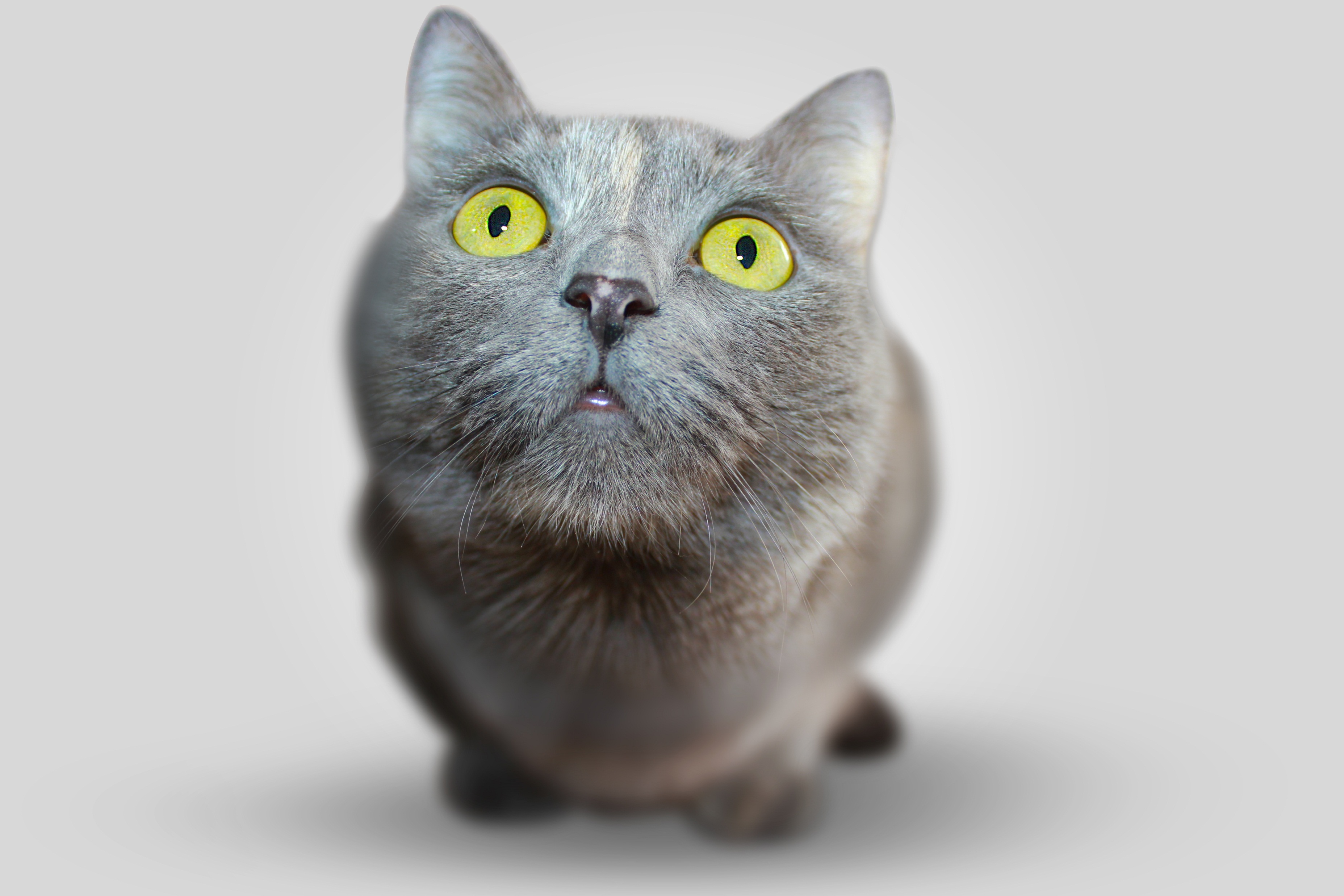 感谢聆听
讲课人：情缘素材
2017年10月15日
请在此输入学校名称